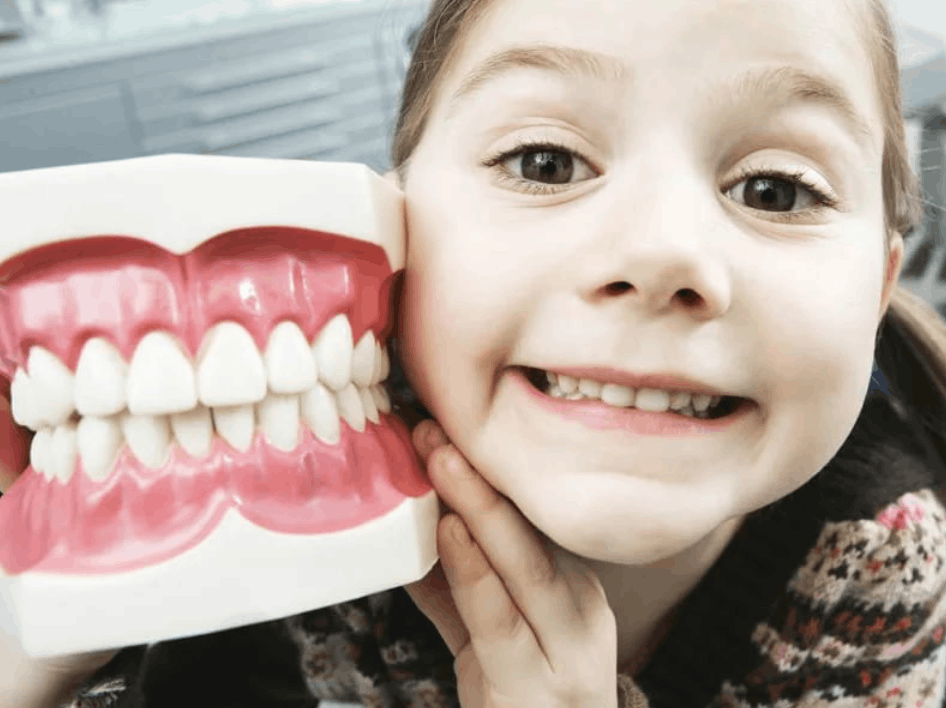 Для чего человеку зубы
Зубы пережевывают пищу
Рот и зубы это часть пищеварительной системы. Если мы не будем пережевывать как следует пищу, она не сможет хорошо перевариваться. Начнет болеть живот. Наш организм не сможет получать необходимое питание  и мы начнем болеть. Даже если зубки здоровые, хорошо жевать можно помешать. Например если много разговаривать во время еды.
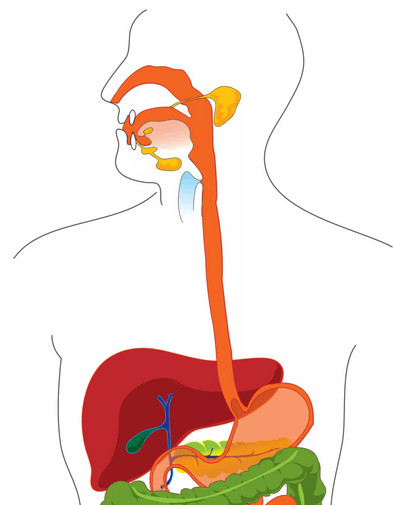 Зубы помогают нам говорить. 
Благодаря зубам мы произносим многие звуки.
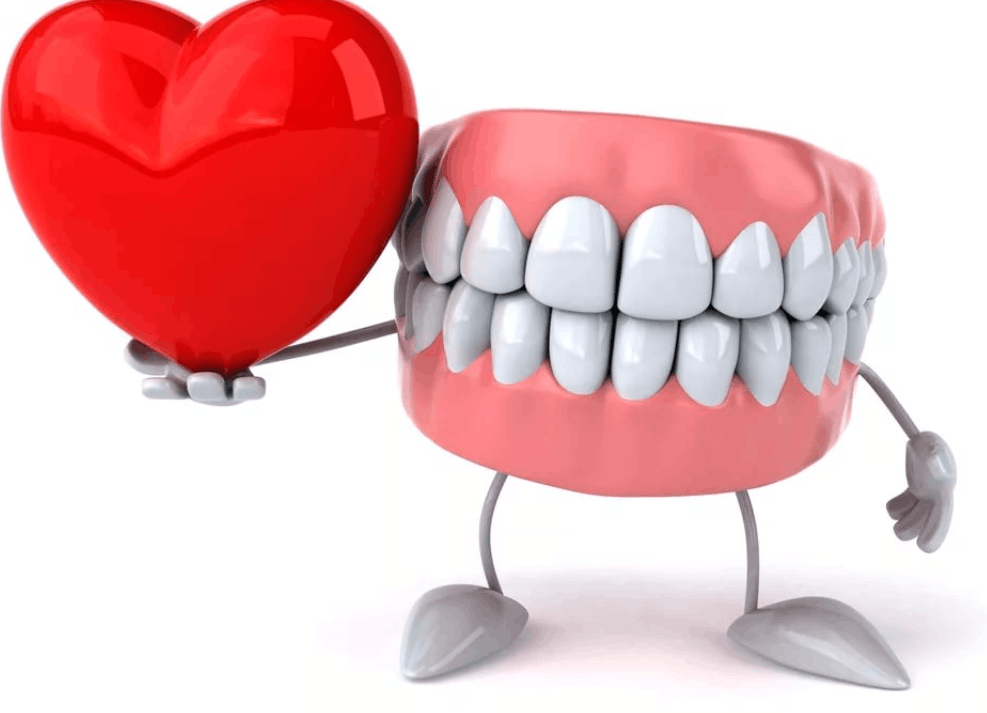 Хорошие зубы – это красивая улыбка.
Улыбка- это хорошее настроение
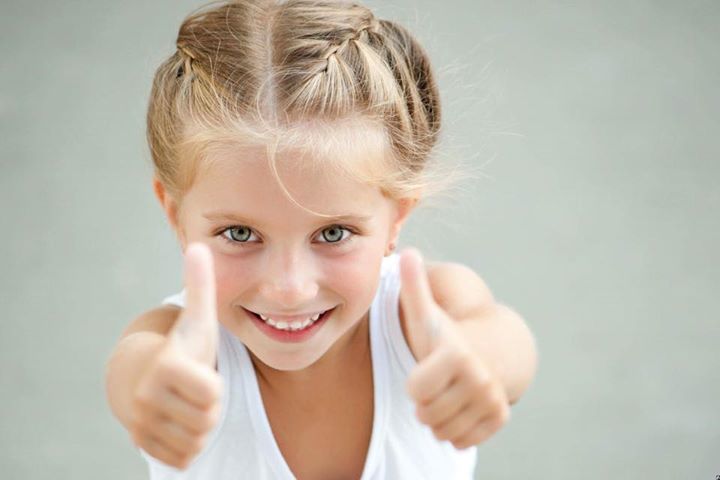 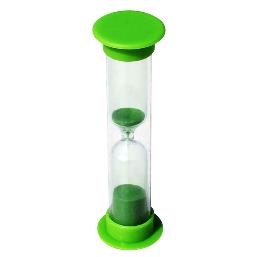 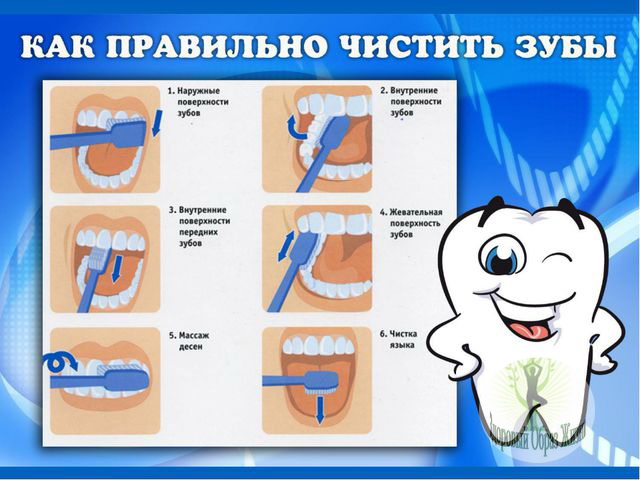 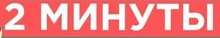 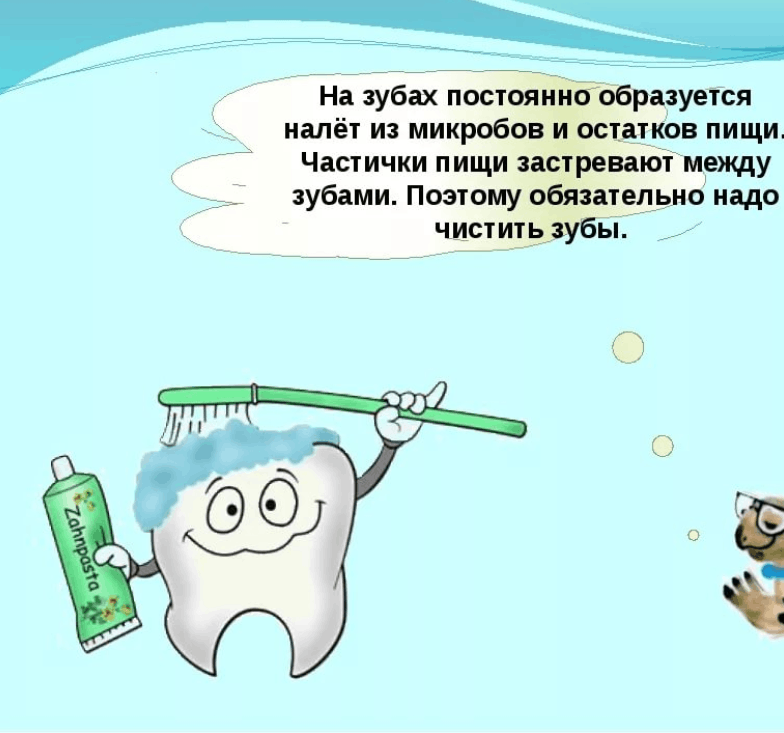 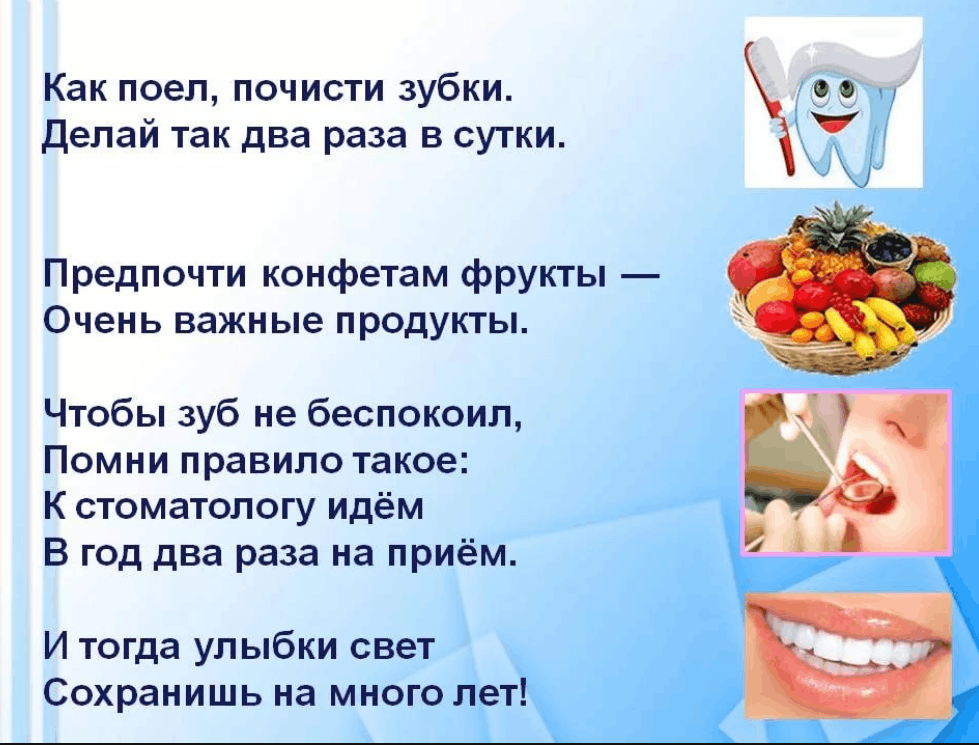 Зубная щетка – наш друг!
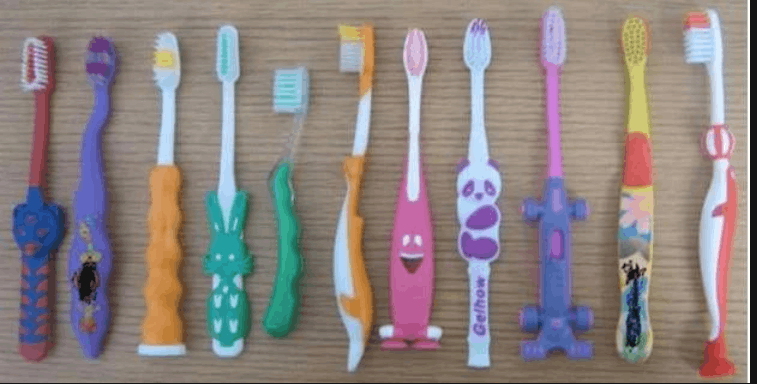